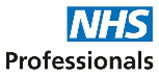 Admin & clerical Hiring Managers Process for ad-hoc shifts
Use the NHSP portal to create the requirement – adding full details of skills, systems and requirements
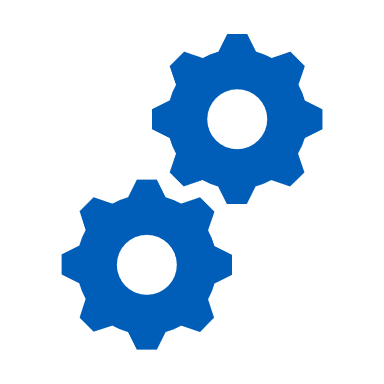 1
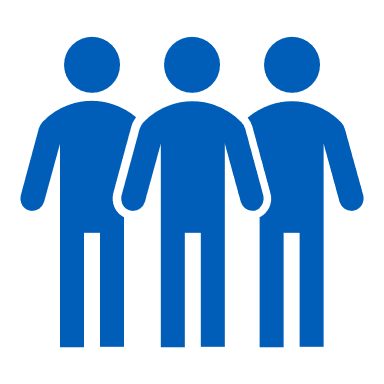 5
Staff member works the shift (A&C worker)
Book the member of staff into the shift
After the shift has been completed, review and authorise the online timesheet
Hiring Manager
 A&C Staff Member
Ask known member of staff* if they may be interested in covering the shift
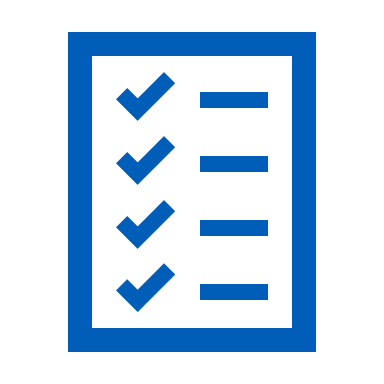 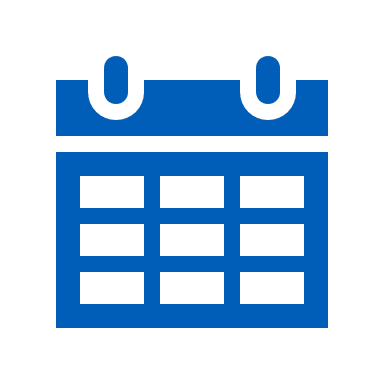 2
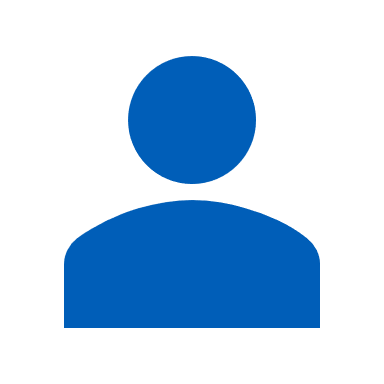 *If you know a member of staff who wants to work a shift but hasn’t signed up with NHSP yet then get them to complete the online registration which is a fast track process for Trust substantive staff.
4
3